Презентація на тему“ВІЛ, СНІД в Україні”
10 клас
СНІД– синдром набутого імунодефіциту
ВІЛ– вірус імунодефіциту людини
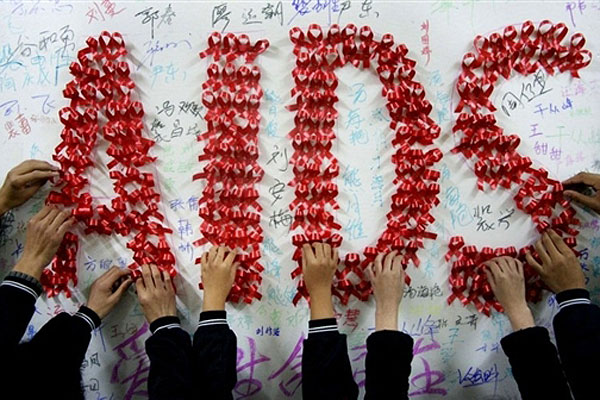 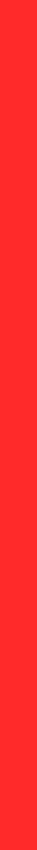 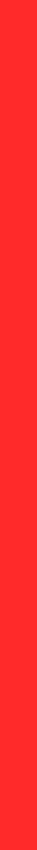 1 грудня всесвітній день боротьби зі СНІДом
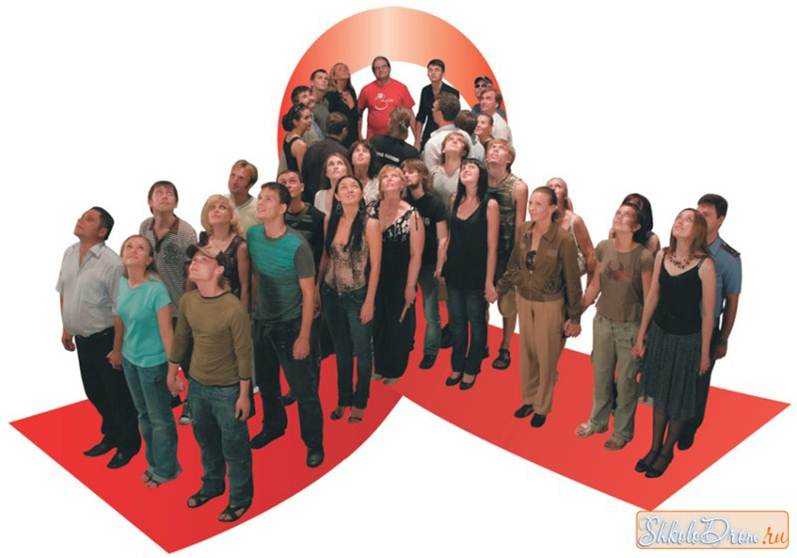 Червона стрічка як символ боротьби з ВІЛ/СНІД була запропонована у 1991 році американським художником Франком Муром, який належить до асоціації «Візуальний СНІД». Вона означає: Я знаю про проблему ВІЛ/СНІДу і я не байдужий до неї.
Перші хворі на СНІД були зареєстровані в США в 1981 році. Збудника захворювання, що призводить до тяжких порушень функції імунної системи було відкрито в 1983 році ученими із Франції і США — Галло і Монтаньє, які незалежно один від одного знайшли його в крові хворих, померлих від СНІДу.
З того часу померло 20 млн чоловік.
Кожні 8 секунд заражується 1 людина.
В день заражується 100 тис чоловік.
Кожний 70-й українець уже ВІЛ інфікований.
3 із 4 не знають, що вони ВІЛ-інфіковані.
Через 6 років може померти 800000 чоловік, 140 будуть помирати кожен день
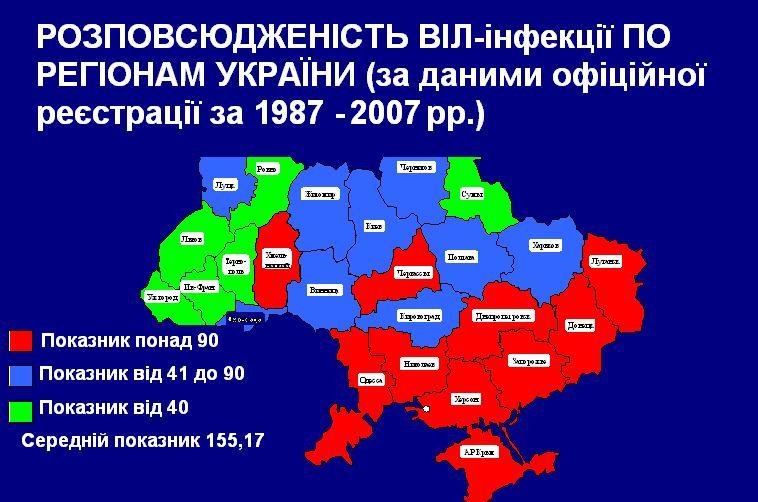 Які симптоми СНІДу? 
У число ознак того, що ВІЛ переходить у стадію СНІДу, входять: 
Жар, який не проходить. 
Рясне потовиділення під час сну. 
Постійне відчуття втоми (не пов'язане зі стресом або нестачею сну). 
Постійне відчуття нездужання. 
Втрата ваги. 
Набрякання лімфовузлів (на шиї, в паху або в пахвових западинах)
Якими інфекціями заражаються люди, хворі на СНІД? 
Хворі на СНІД дуже чутливі до інфекцій, які називаються СНІД-визначальними хворобами, і в число яких часто входять наступні захворювання: 
Саркома Капоші, 
пухлина шкіри, яка представляє собою безболісні плями темно-фіолетового кольору.
 Зміни психіки і головні болі, викликані мікозом або пухлинами головного і спинного мозку. 
Задишка і утруднене дихання в зв'язку з інфекціями легких. 
Недоумство. 
Сильне виснаження. 
Хронічна діарея.